PHÒNG GIÁO DỤC VÀ ĐÀO TẠO QUẬN LONG BIÊN
Trường Mầm Non Gia Thượng
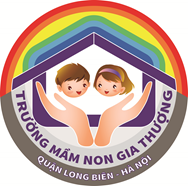 GIÁO DỤC ÂM NHẠC
ĐỀ TÀI: ‘’Bé và hoa’’
Nghe hát : Cả nhà đều yêu
LỨA TUỔI: 24 – 36 THÁNG 
NGƯỜI THỰC HIỆN : Đinh Thị Huyền Trang
THỜI GIAN: 12-15 PHÚT
NĂM HỌC : 2018 - 2019
I: MỤC ĐÍCH , YÊU CẦU
Kiến thức
-Trẻ biết tên bài hát, tên tác giả, biết cảm nhận giai điệu vui tươi của bài hát.
* Kỹ năng:
- Hát thuộc lời, không ngọng.
- Rèn kỹ năng sử dụng các nhạc cụ âm nhạc.
* Thái độ:
 - Trẻ hứng thú tham gia hoạt động.
II: CHUẨN BỊ
* Đồ dùng của cô:
 - Đàn nhạc bài hát. “Bé và hoa, Cả nhà đều yêu”
- Các dụng cụ âm nhạc.
* Đồ dùng của trẻ:
- Chỗ ngồi cho trẻ.
III: CÁCH TIẾN HÀNH
.
  1. Ổn định tổ chức:
- Trò chuyện dẫn dắt vào bài.
2. Phương pháp, hình thức tổ chức:
* Dạy hát:Bé và hoa
- Cô giới thiệu tên bài hát, tên tác giả
- Cô hát lần 1: Cô vừa hát bài hát gì?
Cô hát lần 2: Hỏi giai điệu bài hát ?
- Cô hát lần 3: Giới thiệu nội dung bài hát.
- Khuyến khích trẻ hát cùng cô.
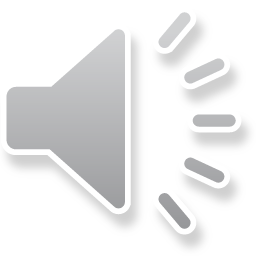 -Cho trẻ hát 2- 3 lần: chú ý sửa sai cho trẻ.
- Cho trẻ hát theo nhóm, các cặp, cá nhân trẻ lên biểu diễn.
* Nghe hát: Cả nhà đều yêu.
- Cô giới thiệu tên bài hát, tác giả.
- Hát lần 1 cho trẻ nghe: hỏi tên bài hát, tên tác giả
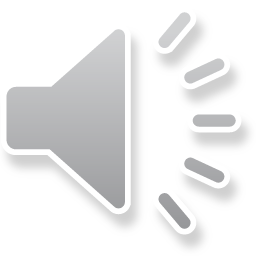 - Cô hát lần 2 sử dụng điệu bộ minh họa; hỏi trẻ giai điệu bài hát; 
- Giới thiệu nội dung bài nghe hát.
- Cô hát lần 3 cho trẻ múa hát cùng cô.
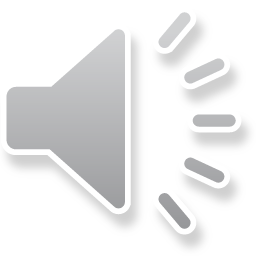 3. Kết thúc:
- Cô nhận xét tiết học động viên khen ngợi trẻ.
XIN CHÂN THÀNH CẢM ƠN!